5MS & GS Transition Focus Group #18
Thursday, 12 August 2021
This meeting is recorded for the purpose of minute taking.
Please disconnect from your workplace VPN for the WebEx call
AEMO is committed to complying with all applicable laws, including the Competition and Consumer Act 2010 (CCA). In any dealings with AEMO regarding proposed reforms or other initiatives, all participants agree to adhere to the CCA at all times and to comply with this Protocol. Participants must arrange for their representatives to be briefed on competition law risks and obligations.
Participants in AEMO discussions must: 
Ensure that discussions are limited to the matters contemplated by the agenda for the discussion  
Make independent and unilateral decisions about their commercial positions and approach in relation to the matters under discussion with AEMO
Immediately and clearly raise an objection with AEMO or the Chair of the meeting if a matter is discussed that the participant is concerned may give rise to competition law risks or a breach of this Protocol
Participants in AEMO meetings must not discuss or agree on the following topics:
Which customers they will supply or market to
The price or other terms at which Participants will supply
Bids or tenders, including the nature of a bid that a Participant intends to make or whether the Participant will participate in the bid
Which suppliers Participants will acquire from (or the price or other terms on which they acquire goods or services)
Refusing to supply a person or company access to any products, services or inputs they require
AEMO Competition Law Meeting Protocol
Under no circumstances must Participants share Competitively Sensitive Information. Competitively Sensitive Information means confidential information relating to a Participant which if disclosed to a competitor could affect its current or future commercial strategies, such as pricing information, customer terms and conditions, supply terms and conditions, sales, marketing or procurement strategies, product development, margins, costs, capacity or production planning.
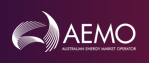 2
Welcome
Greg Minney
Agenda
4
5
Essential Metering Update
Blaine Miner
Current Situation as at 6/8/2021
There are ~3,800 meters which have been classified as ‘essential’ for the introduction of the 5MS Rule, they comprise:
Bulk Supply Points (connecting transmission and distribution networks)
Cross boundary connections
Generators
Interconnectors
SGAs
Transmission connected Market Customers
764 (~20%) of these meters are currently being reported as not being 5min capable
73 - Bulk supply point meters
3 - Cross boundary
41 - Generator meters
639 – SGAs
8 – Market Customers
98 of these meters still require a physical site visit
14 of which are currently not accessible due to ongoing COVID restrictions
5 out of the 12 MPs, servicing essential meters, are now reporting that all of their essential meters are 5min capable
Notes: 
Meter numbers will change due to the removal, reclassification and/or installation of applicable meters
Should one or more of the remaining meters not be 5min capable by 1 Oct, AEMO’s ability to settle the wholesale market may be compromised
7
Current Situation by ‘Category’(Based on meter level plans provided by MPs 6 August 2021)
8
Non-5min Capable Essential Meters Requiring Site Visits
98 meters
65 Bulk Supply
15 Generators
8 Market Customers
7 SGAs
3 Cross boundary

56 meters comprise the red columns
28 Bulk Supply
13 Generators
8 Market Customers
7 SGAs
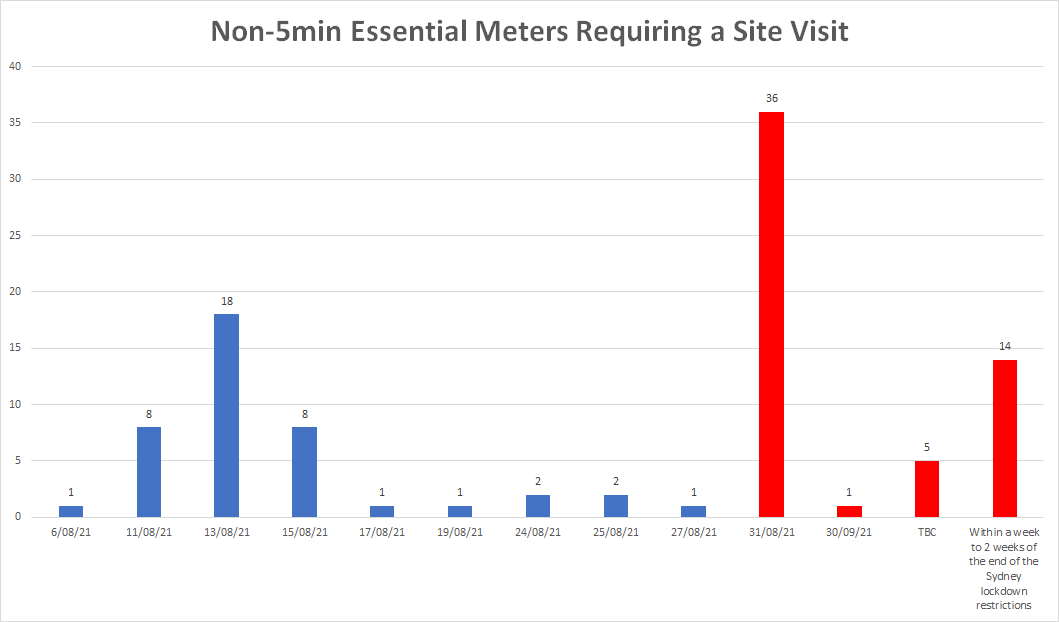 9
Meeting Notes
AEMO noted that:
There are currently ~3,800 essential meters
80.05% are currently being reported by MPs as being 5min capable
19.5% are scheduled to become 5min capable in Aug
0.05% are scheduled  to become 5min capable in Sep
0.40% are currently being effected by Sydney’s COVID-19 restrictions, scheduling TBC
AEMO commented that:
The data provided on slides 7, 8 and 9 reflect the most recent information provided by MPs
A large portion of the ‘non-5min’ capable meters are expected to be reconfigured remotely, however, 98 meters are currently expected to require a site visit
AEMO confirmed that:
AEMO has started to receive 5min metering data from some MDPs, with other MDPs expected to commence in the coming weeks
AEMO have requested updated rollout plans from MDPs
AEMO is closely monitoring the progress of these meter conversions
10
Contingency Planning
Blaine Miner
Contingency Planning
MCs should engage AEMO and the AER, as early as possible, to discuss potential compliance issues
MCs must establish and provide AEMO with a contingency plan where: 
A type 1-3 or subset of 4 meter is not expected to be 5min capable by 31 August 2021
For MC consideration:
Contingency plans may need to consider gaining agreements between effected Participants (FRMP, LR, LNSP and AEMO) where permanent substitutions may be required from 1 Oct 2021 until the meter is 5min capable/compliant
12
Contingency Planning
MCs should engage AEMO and the AER, as early as possible, to discuss potential compliance issues
MCs must establish and provide AEMO with a contingency plan where: 
They are not confident that their MDP will be able to deliver 5min metering data by 1 Oct 2021
MDPs have not commenced delivering 5min metering data to AEMO by 31 August 2021 (MTP transition end date)
Contingency plans to include alternative processes/channels to ensure the successful delivery of 5min metering data to AEMO and market participants from 1 Oct 2021
13
Meeting Notes
AEMO requested:
If any MC/MP is concerned about their ability to meet their compliance obligations from 5MS commencement, they should reach out to AEMO and the AER asap to discuss any concerns and to establish an appropriate contingency plan
AEMO:
Stated that Tranche 1 meters that are de-energised do not require a contingency plan
Acknowledged there was a risk that late transfers, or the reclassification of a tranche 1 meter, could result in a Participant not having enough time to make the meter 5min capable by the 5MS Rule commencement date
AEMO noted that from an MTP point of view, all NMI reclassification should be completed by 31 Aug at the latest 
AEMO also requested that Participants finalise their reclassifications asap, in order to allow MPs as much time as possible for downstream work to be completed
Confirmed that ‘Generators’ are implicitly mentioned in the contingency agreement slides, as they are the FRMP for the applicable NMIs
Confirmed that the implementation of contingency arrangements for essential meters will most likely involve the use of final substitutions
Confirmed that contingency plans would be sought for Metering Data Delivery where delivery of 5 minute metering data was not underway by 31 August
14
MTP Update
Blaine Miner
MTP Update
Activities Now Deemed Completed
16
Upcoming MTP Transition End Dates
17
Meeting Notes
AEMO:
Stated that A95, A96, A97, A95b, A97a, A97b MTP activities are being done sequentially, even though they are all to be completed by 31 August 2021
Confirmed, in response to a statement from a TFG member, that: 
A lot of work has been completed with NSW and QLD distributors regarding cross boundary supplies
Required cross boundary information had only been received last week from Victorian distributors
AEMO will keep working with Distributors to finalise cross boundary activities
18
Industry Readiness Survey & 5MS Start Notice
Greg Minney
Readiness reporting – 2021 schedule
Responses to the final pre-Rule commencement readiness survey are due by COB this Friday (13 August)
As this is the last readiness assessment prior to the 1 October 2021 Rule commencements, we have added, modified and removed questions to ensure we focus on what’s most important to support the 5MS start notice process
Readiness results will be a key input into the 5MS start notice decision-making process
20
Readiness assessment
SUPPORTING ASSESSMENT
ESSENTIAL CAPABILITY
CRITERIA
AEMO Capability
Metering Platform: 
Receive and process 5 minute metering data.
Support 5 Minute Profiling / UFE
Market Trial
Production Operation
Metering Platform: Is deployed and has stable business operation
Settlements Platform: Support 5 Minute Settlement processes
Independent Certification
Production Operation
Market Trial
Settlements Platform: Is deployed and has stable business operation
Bidding  Platform: The 5-minute bidding and dispatch solution, including the web bidding interface is deployed and has stable business operation.
Bidding  Platform:
Support 5 Minute Bidding Services
Provide 5 Minute Bidding interface
Production Operation
Market Trial
Essential metering
MP's upgraded ensured that essential meters are capable of providing 5 minute metering data
Market Trial
Participant Readiness Reporting
Metering Data Delivery
Meter Rollout Plans & reports, MTP delivery
All essential meters* are able to produce and store 5-min data
MDPs are able to provide 5 minute metering data for essential meters for settlement
All essential meters* are able to deliver 5-min metering data
Bidding
Generators are capable of providing 5 minute bids
Market Trial
“Transition bidding”
Participant Readiness Reporting
Generators and MNSPs are able to submit 5-min offers
SUPPORTING ASSESSMENT
OTHER PARTICIPANT CAPABILITY
CRITERIA
Retailer
Participant Readiness -  Reporting
Market Trial
Bi Lateral Testing
Capability to operate retail functions in place
DNSP
Metering and Standing Data capability in place to support GS and 5MS
Participant Readiness -  Reporting
Bi Lateral Testing
Market Trial
Rollout Plans & reports, MTP delivery
Rollout Plans & reports, MTP delivery
Bi Lateral Testing
TNSP
Metering and Standing Data capability in place to support GS and 5MS
Market Trial
Participant Readiness -  Reporting
MDP
Metering Data delivery compliance requirements met
Rollout Plans & reports, MTP delivery
Bi Lateral Testing
Market Trial
Participant Readiness -  Reporting
MP
Meter upgrade compliance requirements
Rollout Plans & reports, MTP delivery
Participant Readiness -  Reporting
Market Trial
Generator
Generators and MNSPs are able to submit 5-min offers
Participant Readiness -  Reporting
Market Trial
“Transition bidding”
Key Criteria for 5MS Start Notice
The 5MS start notice will consider the following readiness items:
AEMO’s 5min readiness, including system stability and market trial
Critical Participant capability 
Metering installation & metering data delivery readiness
Based on participant reporting, market trial, rollout plans and established contingency plans
Generation/bidding readiness
Based on participant reporting, market trial and transitional bidding 

‘Other’ Participant capability
Will be taken into account to consider broader industry readiness
23
Meeting Notes
AEMO noted that:
Industry readiness survey responses were due by COB tomorrow (13 August), which will help form part of the Readiness Assessment
Initial market start assessments would be discussed with the PCF on 19th August
24
Cross Boundary Supplies
David Ripper
Cross Boundary Supplies
Emergency connections
Cross boundary connection point information collated by DNSPs has identified that emergency connections are metered and unmetered
Cross Boundary Supply Guideline only included requirements for unmetered emergency connections
Cross Boundary Supply Guideline to be amended to include:
Requirements for both metered and unmetered emergency connections.
Condition when downstream NMI TNI field to be populated with TNI2 (>5 business days)
26
Cross Boundary Supplies
Requirements – Unmetered emergency connections (currently 3.4(c))

Identification of each emergency connection
Frequency of operation of the emergency connection
Description of each energy transfer incident
Start and end dates and times of energy transfer incident
Energy transfer direction (example from LNSP A to LNSP B, and TNI1 to TNI2)
Identification of metering installation requirements
Available forms of energy measurement
Measured or estimated quantity of transferred electrical energy and basis for determination
NMIs impacted by the energy transfer
Identify MDP(s) with capability to collate energy transfer volumes into TI metering data.
NMI status and data stream status when emergency connection in use and not in use
Metering data quality flags when emergency connection in use and not in use.
27
Cross Boundary Supplies
Requirements – Metered emergency connections (proposed)

Identification of each emergency connection
Frequency of operation of the emergency connection
Description of each energy transfer incident
Start and end dates and times of energy transfer incident
Energy transfer direction (example from LNSP A to LNSP B, and TNI1 to TNI2)
NMIs impacted by the energy transfer
NMI status and data stream status when emergency connection in use and not in use
Metering data quality flags when emergency connection in use and not in use.
28
Meeting Notes
AEMO confirmed:
In regards to TNI bulk changes initiated by AEMO, some distributors cannot deal with these changes and others can
A worthwhile question to ask each distributor was to confirm what capabilities they have
AEMO has the bulk change tool and could use this for TNI values
That if a distributor was unable to deal with bulk change tool transactions then that would mean the distributor would have to undertake changes using CATS CRs
AEMO noted that:
The updated Cross Boundary Supplies guide will be published within the next couple of weeks, and will be available for comment for 4 weeks
29
NMI Classification Definitions
David Ripper
NMI Classification Definitions
NREG and GENERATR definition clarification
NREG:
Connection point associated with a stand-alone non-registered embedded generator at which:
the embedded generating unit is classified by a Market Small Generation Aggregator as a market generating unit; or
the embedded generating unit is owned, operated and controlled by a person who meets the requirements of NER 5.3.1A(c)(2) or (3), or
the non-registered embedded generator, defined in NER 5A.A.1, meets the requirements of NER 5A.A.2.
GENERATR:
Connection point associated with a generating system classified by as a Market Generator by AEMO.  This NMI Classification is to be assigned by AEMO from the Generator registration approval date.
31
NMI Classification Code Definitions
DWHOLSAL
How to identify DWHOLSAL NMIs        
LR Participant ≠ POOL% (distribution connected NMI)
NMI Class Code = WHOLSAL
NSP2 Participant Id does not exist (not Cross Boundary)
Embedded Network Code does not exist (distribution connected NMI)
32
Meeting Notes
AEMO clarified:
The term ‘stand-alone’ was added to reduce confusion where generators were installed to offset customers’ load
‘Stand-alone’ meaning ‘a generating unit at a connection point where there is no other load, except for auxiliary loads for the generating unit.’
AEMO confirmed:
That in order to have the change in definition formalised, and added to the CATS procedures, an Information Change Form (ICF) had been created and would be put through the ERCF
That the method of identifying DWHOLSAL NMIs was to assist Distributors in reviewing existing NMI classification codes
When a party comes to a distributor for a new connection, there should be an opportunity for the Distributor to decide if the NMI should have a NCC of DWHOLSAL
33
Next steps and General Business
Greg Minney
Next steps and General Business
Next TFG scheduled for Thursday 9 September
5MS Start Notice
Market Trial
Readiness Survey Results
Essential and Tranche 1 meter update
Industry readiness responses due by COB this Friday, 13 August
35
Thank you for your attendance and participation!